Mathematics
Describing the position of an object

Independent Task
Miss Mitchell
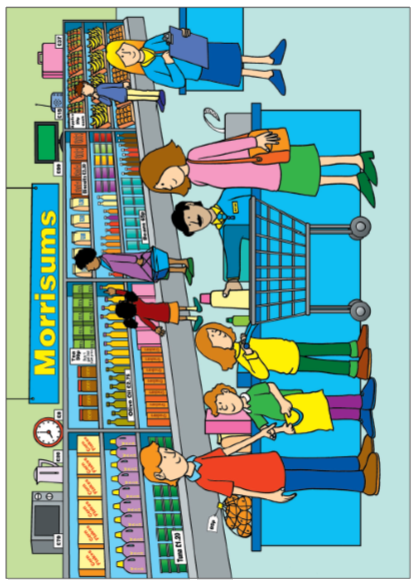 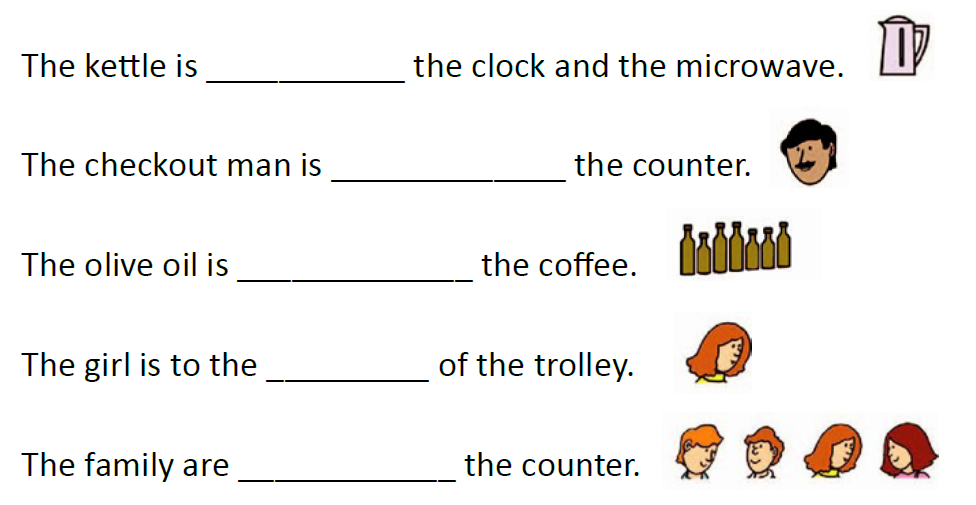 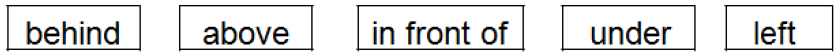 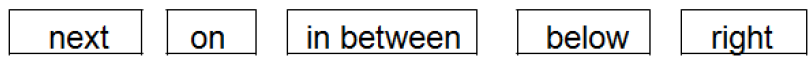 ‹#›
[Speaker Notes: Why do we use standard units? Why not non standard units?]
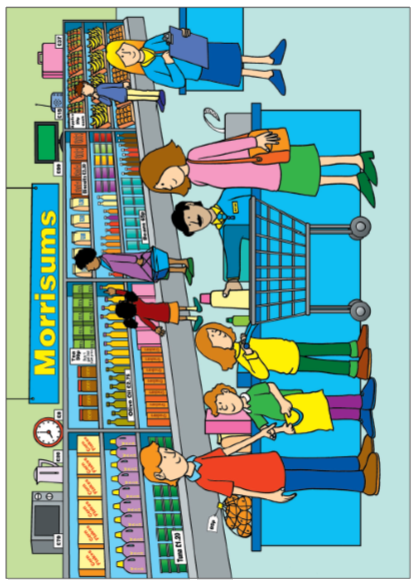 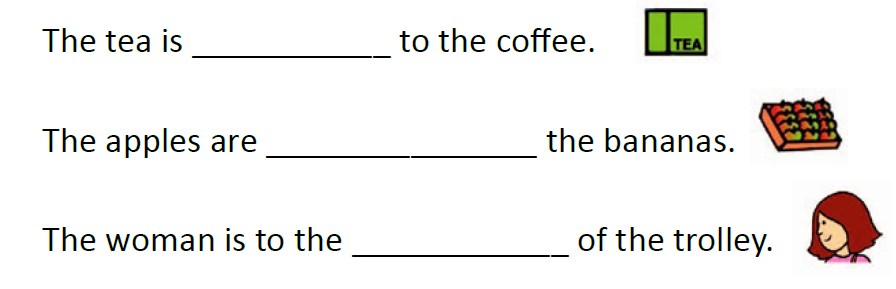 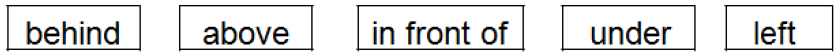 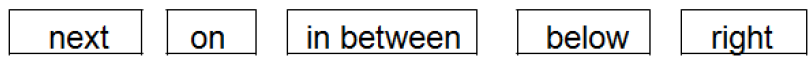 ‹#›
[Speaker Notes: Why do we use standard units? Why not non standard units?]